SACHARIDY
Ondřej Holas, Martin Kopecký, Šárka Kotasová, Mária Nela Feketeová
Přehled vybraných dostupných učebnic
Chemie pro čtyřletá gymnázia – Mareček, Honza
obecná charakteristika
černobíle
členění textu
jasná hierarchie kapitol, podkapitol… (vč. číslování)
postranní lišta pro rychlou orientaci v textu
zvýraznění:
tučné písmo (pojmy, zástupci, klíčové koncepty)
petit (zajímavosti a doplňující informace)
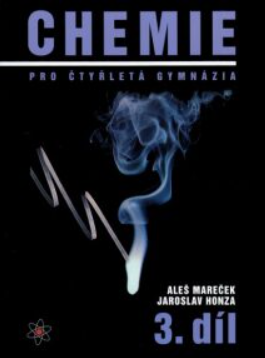 [Speaker Notes: Přeskočit a popisovat u obrázku]
Chemie pro čtyřletá gymnázia – Mareček, Honza
obrázky
schémata, vzorce, rovnice (bez fotografií)
rel. rozumné množství
otázky a úlohy: 
téměř žádné (z biochemie žádné)
pokusy:
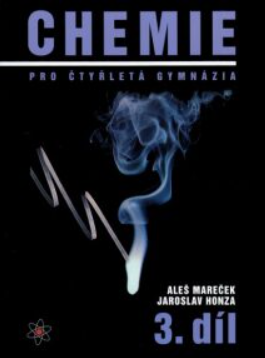 

[Speaker Notes: Přeskočit a popisovat u obrázku]
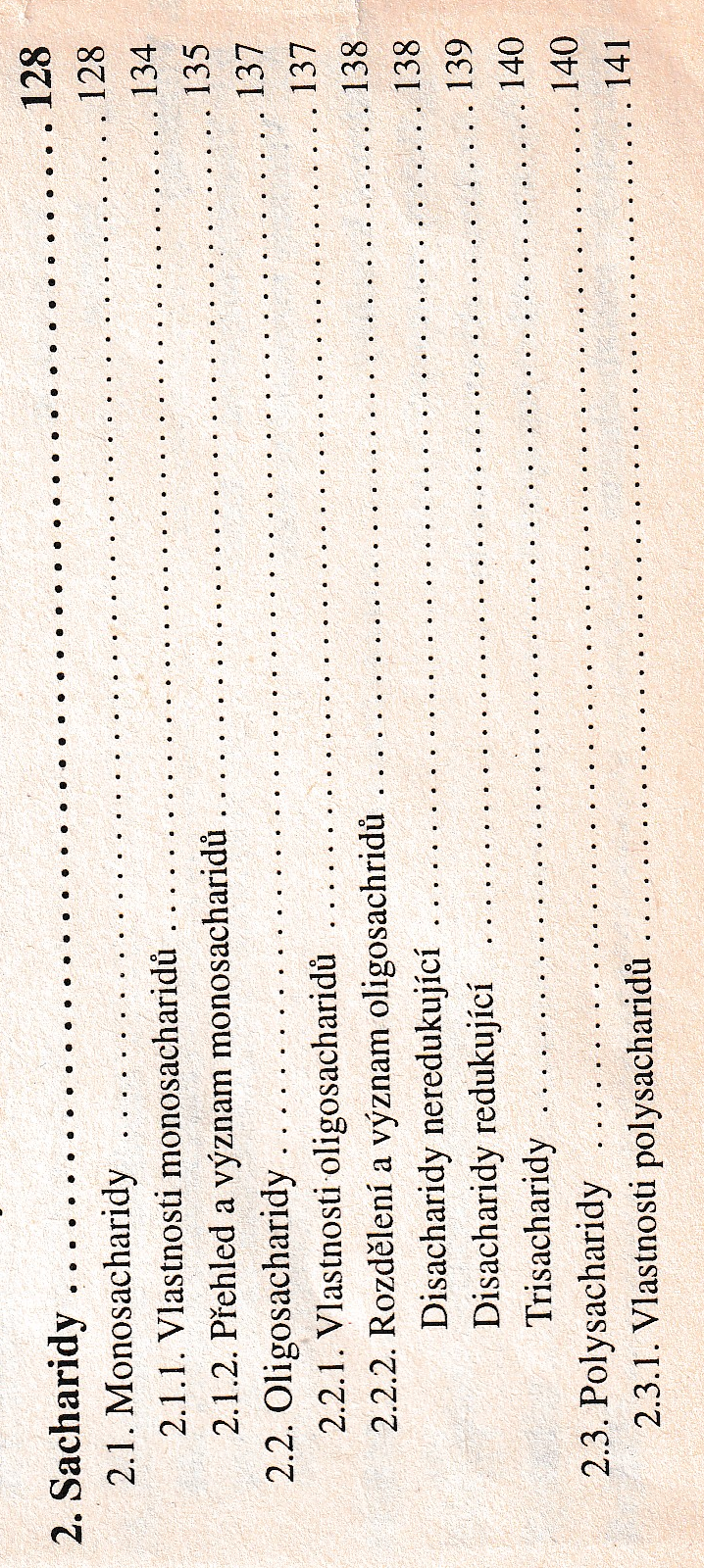 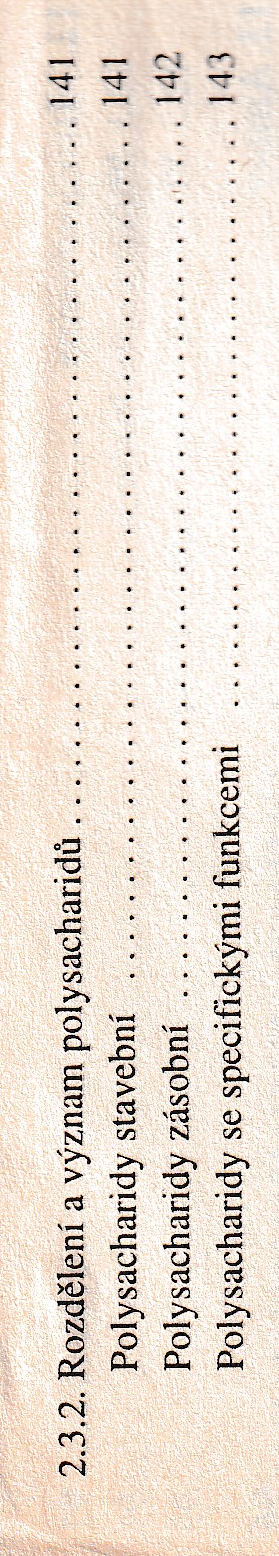 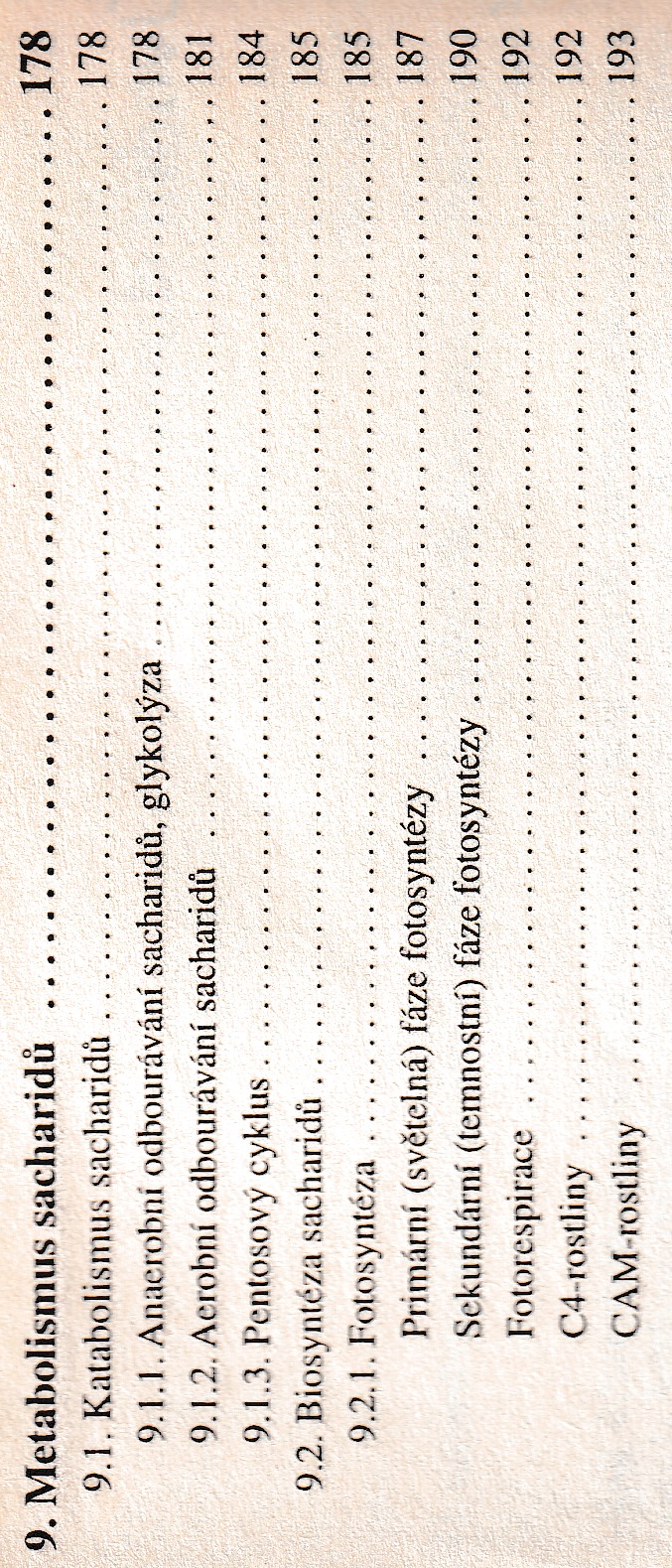 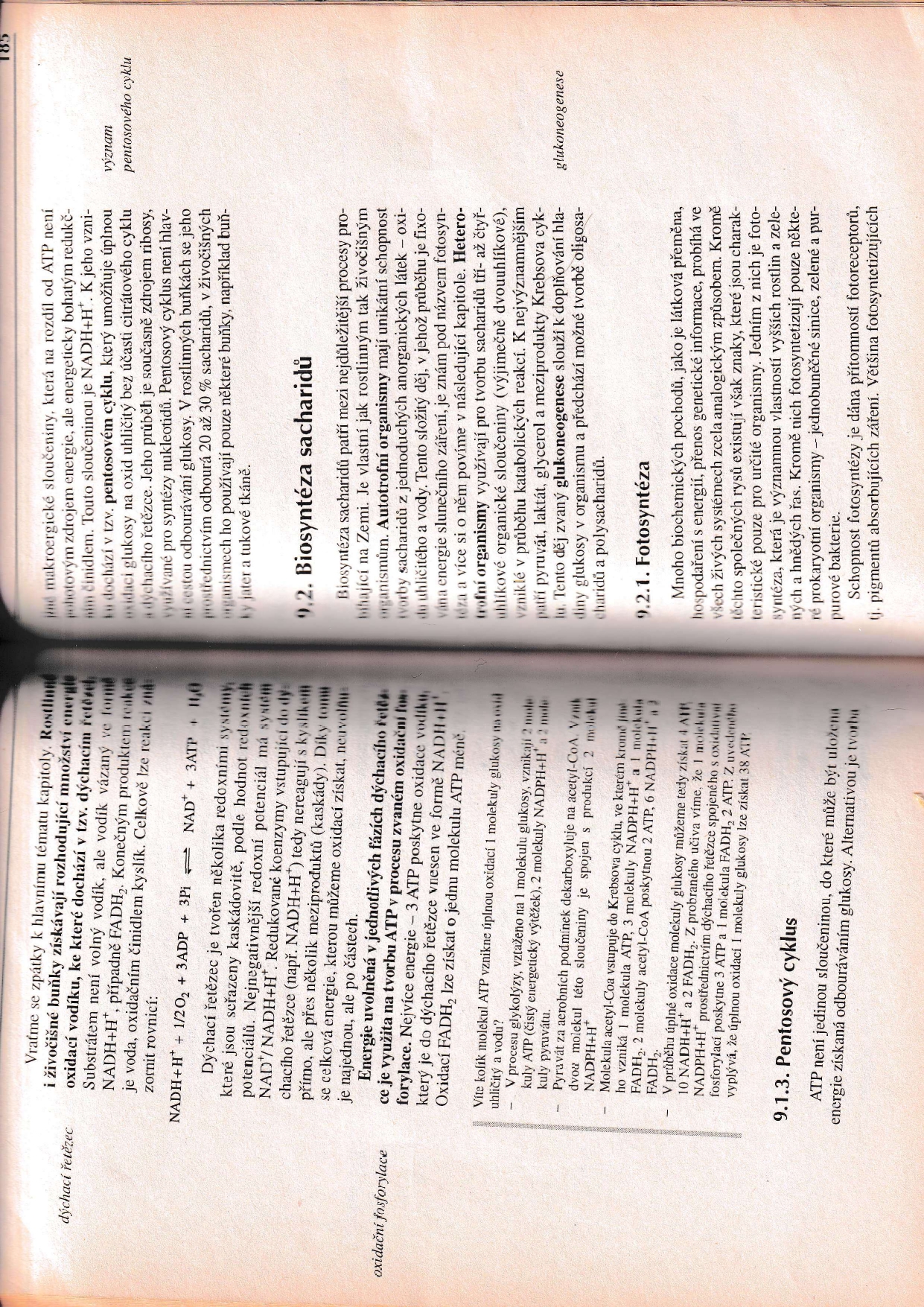 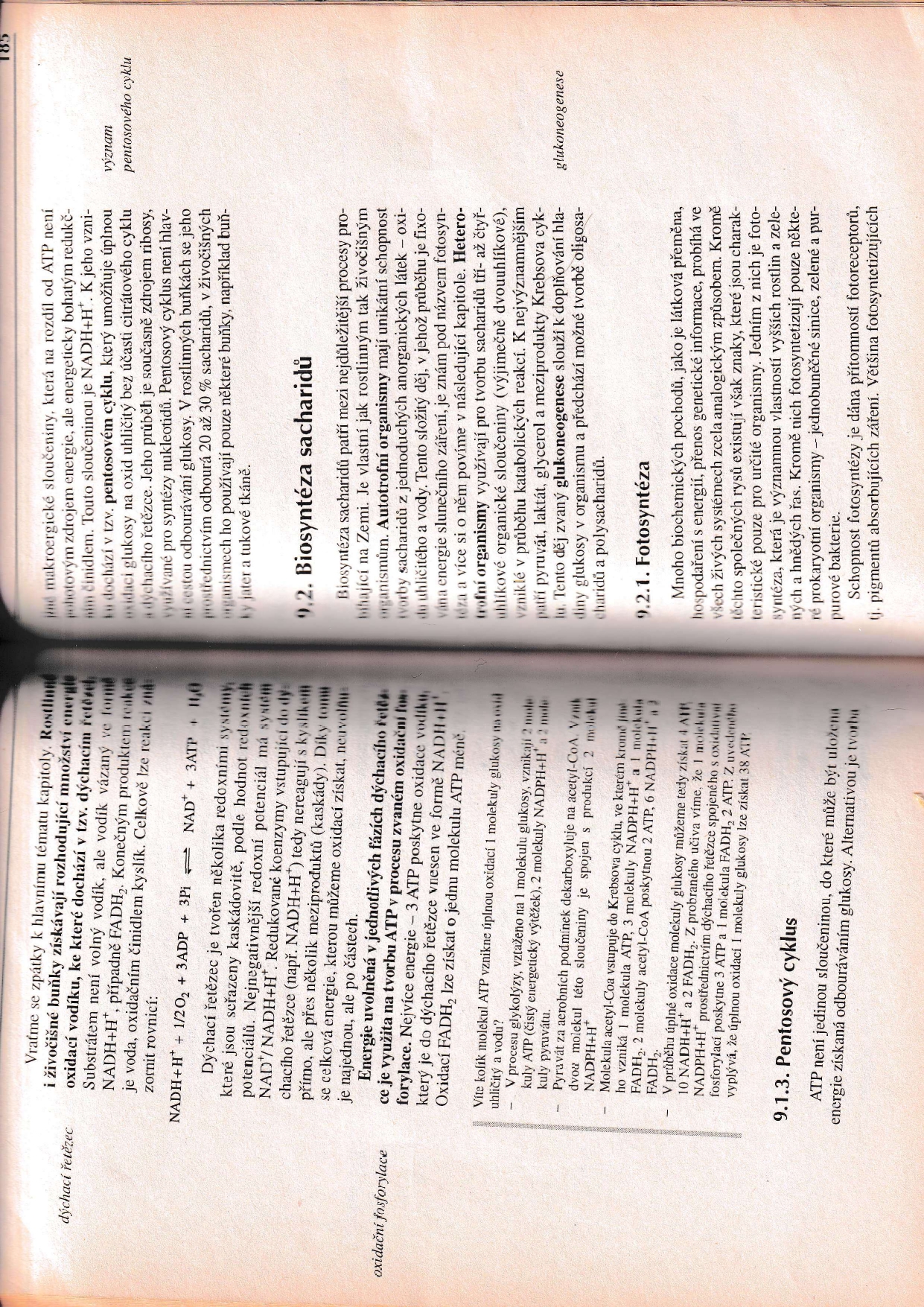 Krebsův c., dýchací řetězec
každá 1-2 odstavce, petitem
Chemie II – organická a biochemie – SPN
obecná charakteristika
černobíle + modrá zvýraznění
dva sloupce
členění textu
jasná hierarchie kapitol, podkapitol… (vč. číslování)
shrnutí kapitoly
zvýraznění:
modře (shrnutí kapitoly + název a čísla kap., otázky a úkoly)
tučné písmo (pojmy, zástupci, klíčové koncepty)
kurzíva (méně důležité pojmy, zástupci, koncepty)
petit (zajímavosti)
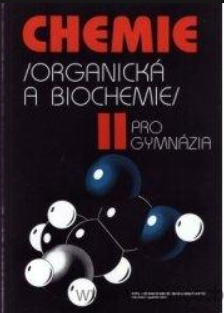 [Speaker Notes: Přeskočit a popisovat u obrázku]
Chemie II – organická a biochemie – SPN
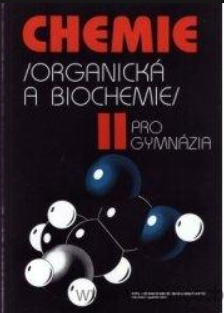 obrázky
schémata, vzorce, rovnice
využívá modré barvy ke zvýraznění nebo rozlišení
i fotografie (z běžného života, průmyslu) 
rel. rozumné množství
otázky a úlohy: 
pokusy:


[Speaker Notes: Přeskočit a popisovat u obrázku]
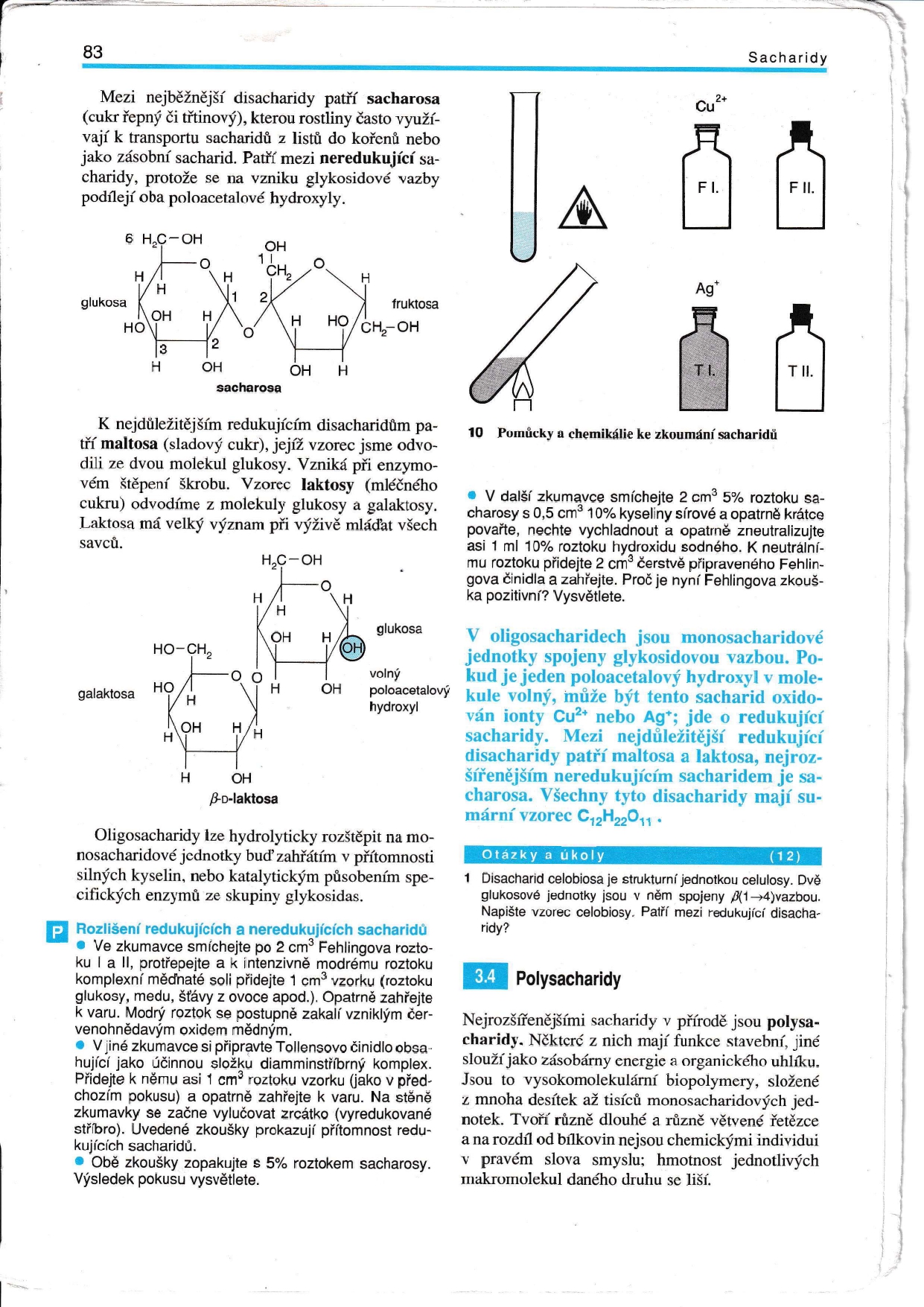 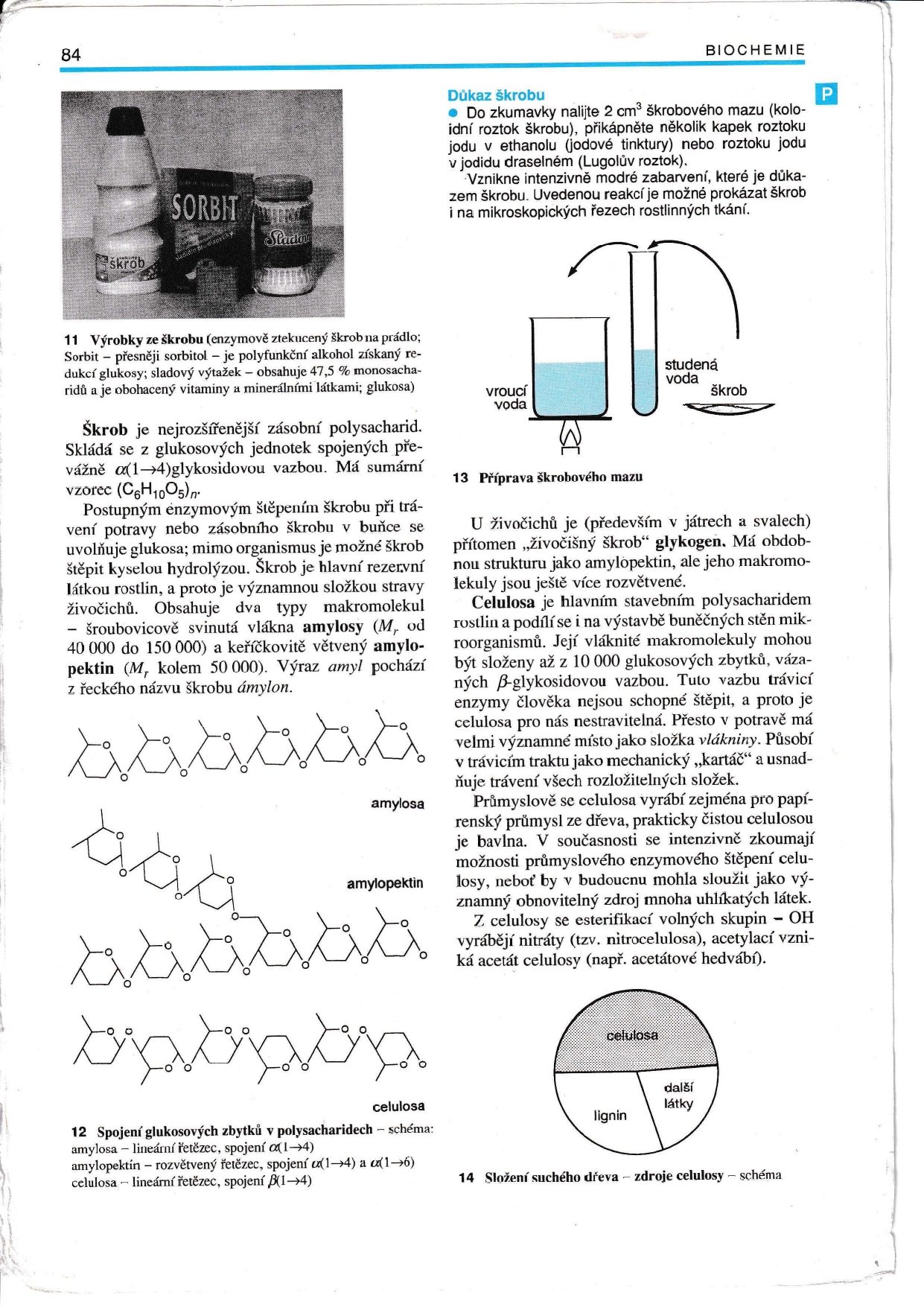 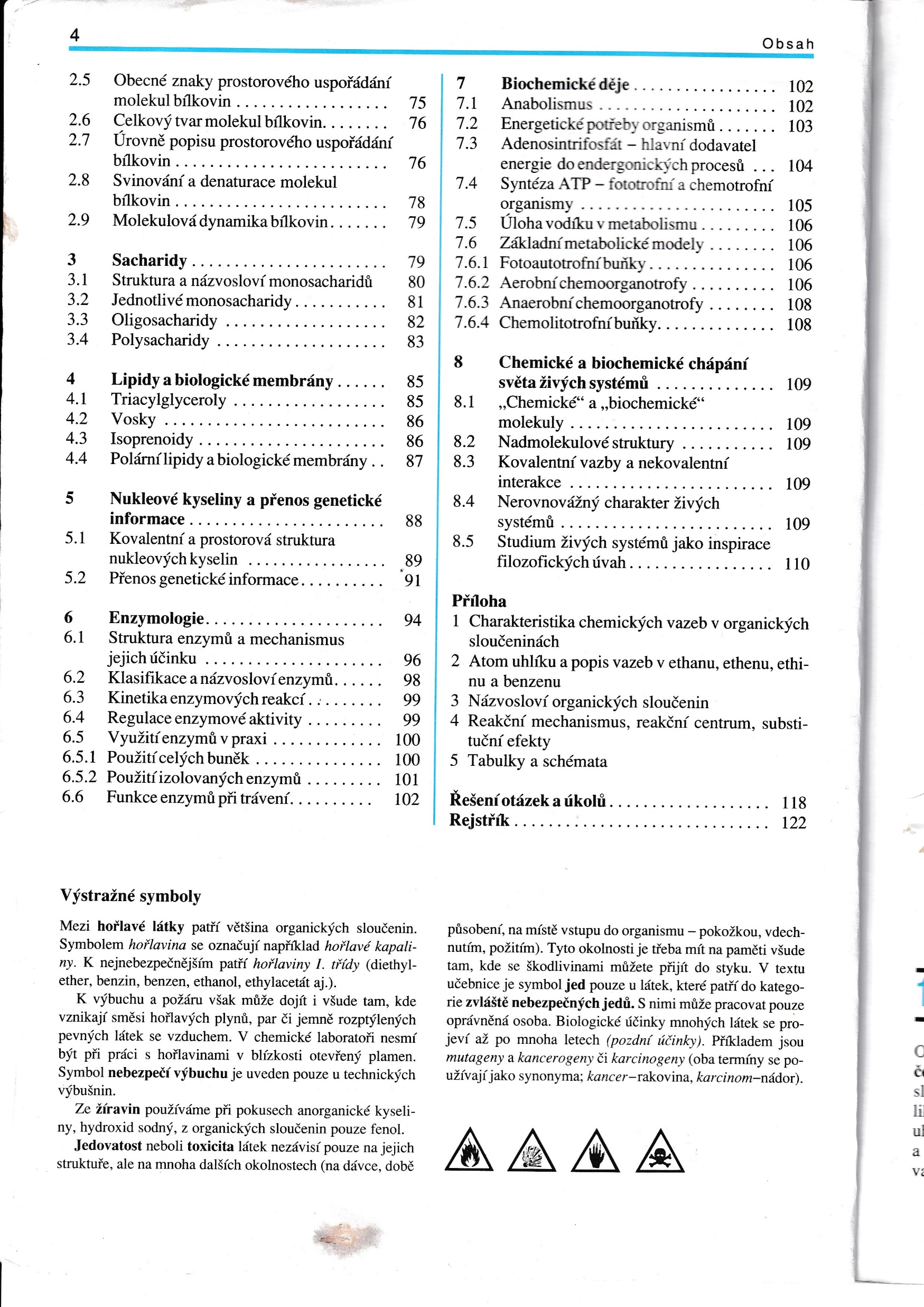 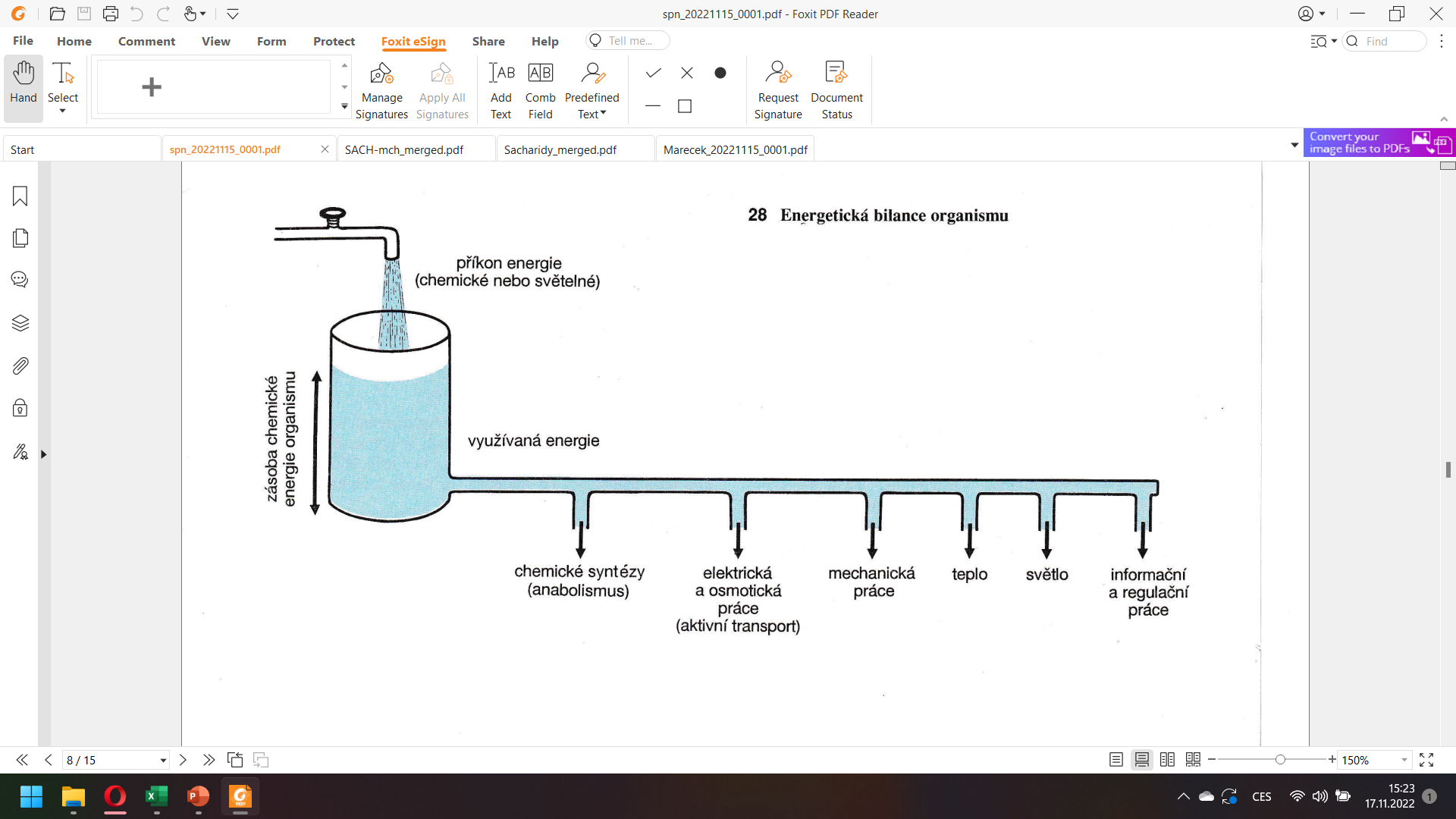 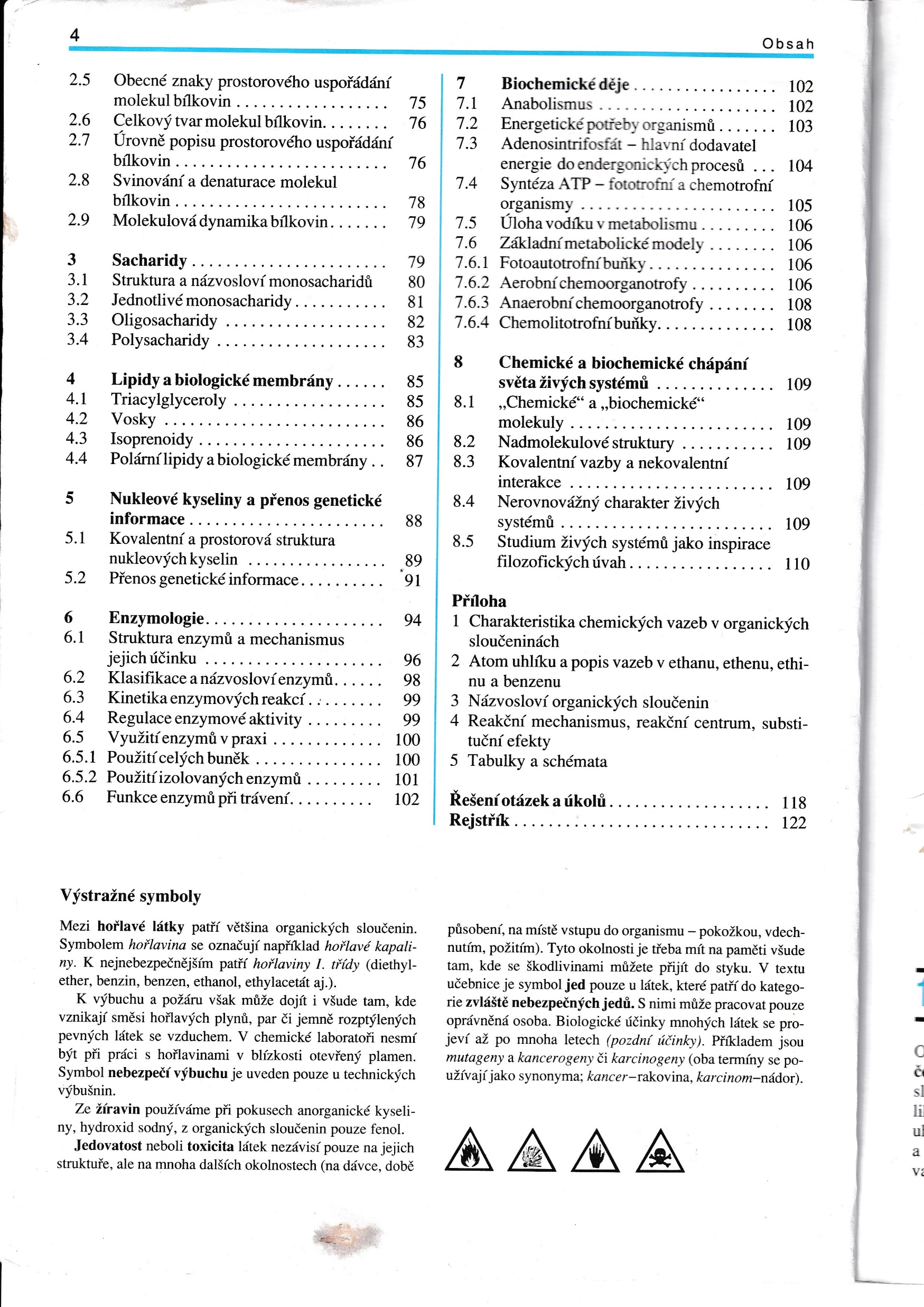 obecné principy týkající se metabolismu
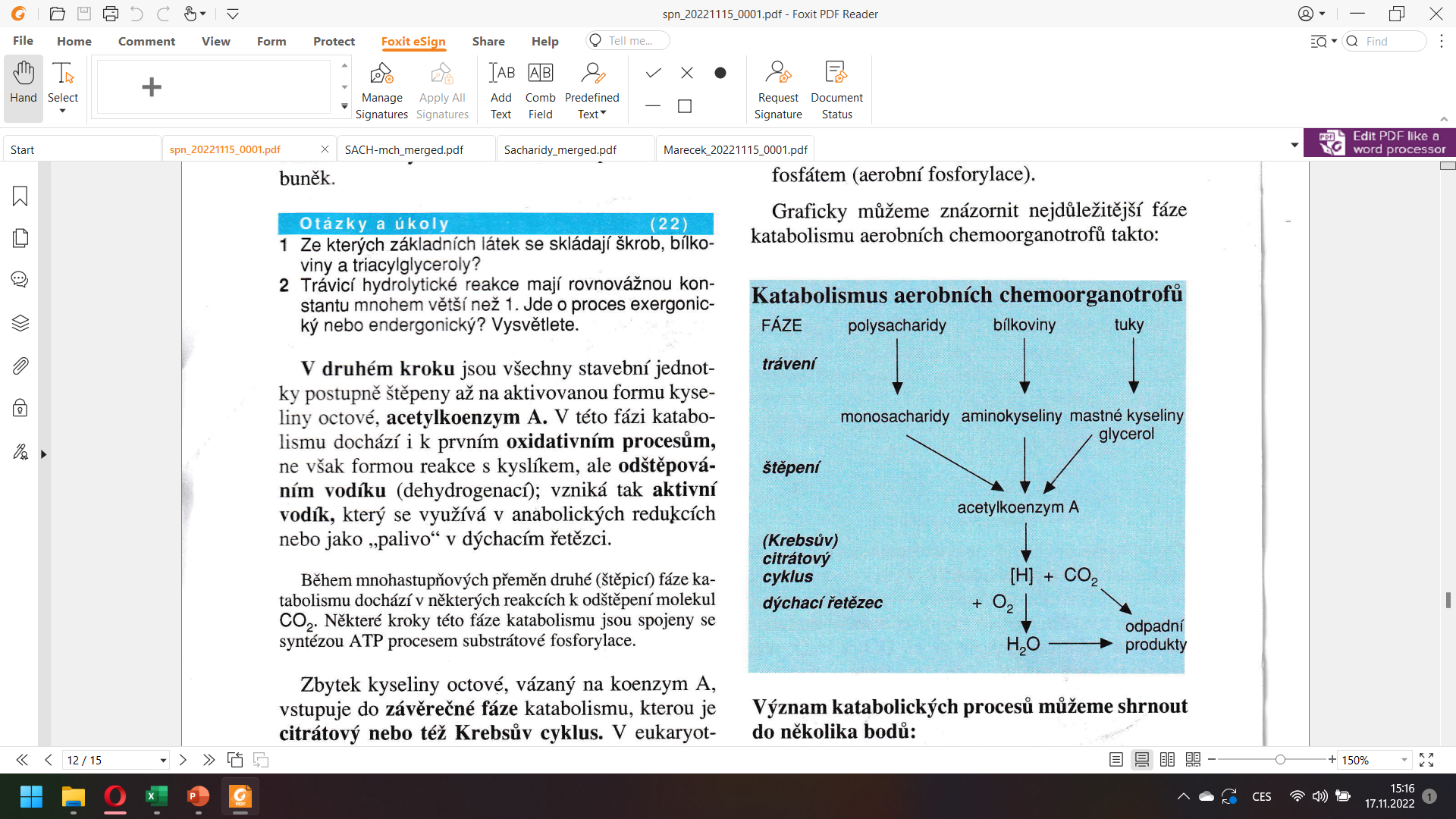 shrnutí obecných principů z celé biochemie (konformace, nekovalentní interakce, rovnováha/nerovnováha)
Přehled středoškolské chemie – SPN
obecná charakteristika
černobíle + červená zvýraznění
členění textu
jasná hierarchie kapitol, podkapitol… (vč. číslování)
zvýraznění:
tučné písmo (pojmy, zástupci, klíčové koncepty)
kurzíva (méně důležité pojmy, zástupci, koncepty)
petit + poznámky pod čarou (zajímavosti, upřesnění)
(červenou barvu textu moc nepoužívá)
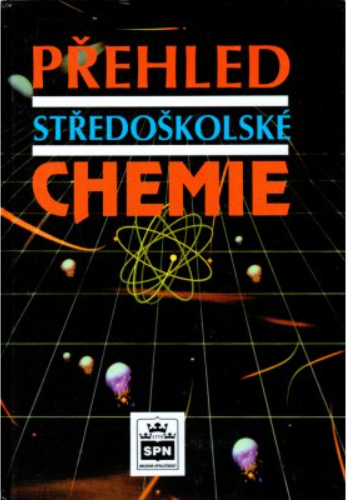 [Speaker Notes: Přeskočit a popisovat u obrázku]
Přehled středoškolské chemie – SPN
obrázky
schémata, vzorce, rovnice (bez fotografií)
využívá červené barvy ke zvýraznění nebo rozlišení
rel. rozumné množství
otázky a úlohy: 
téměř žádné (z biochemie žádné)
pokusy:
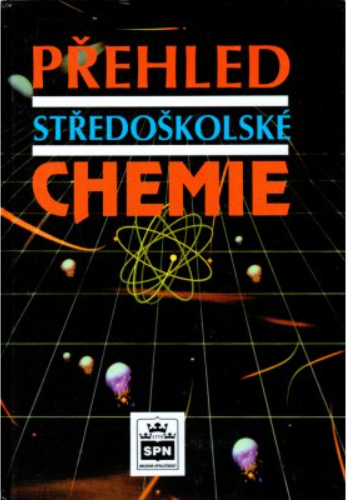 

[Speaker Notes: Přeskočit a popisovat u obrázku]
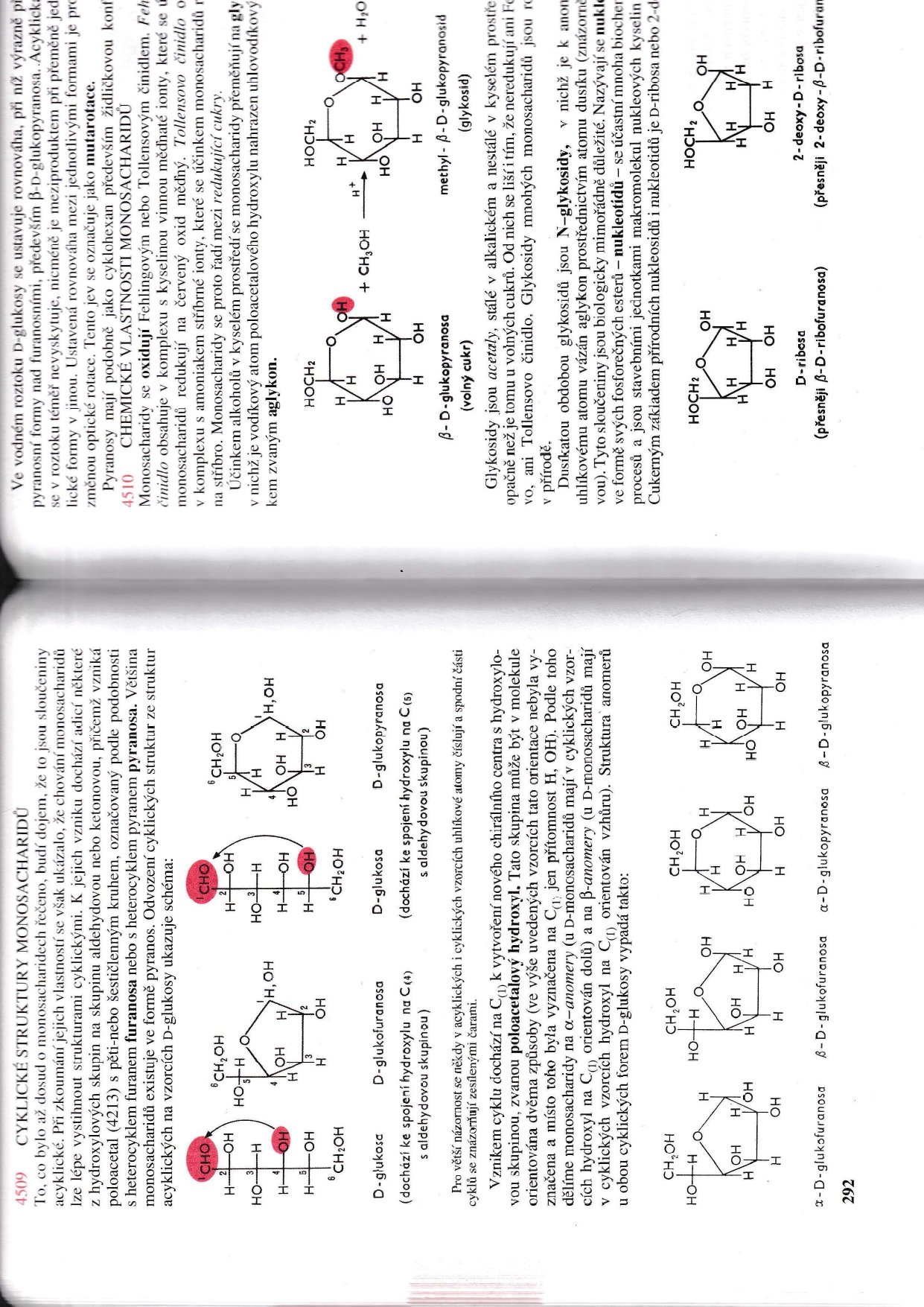 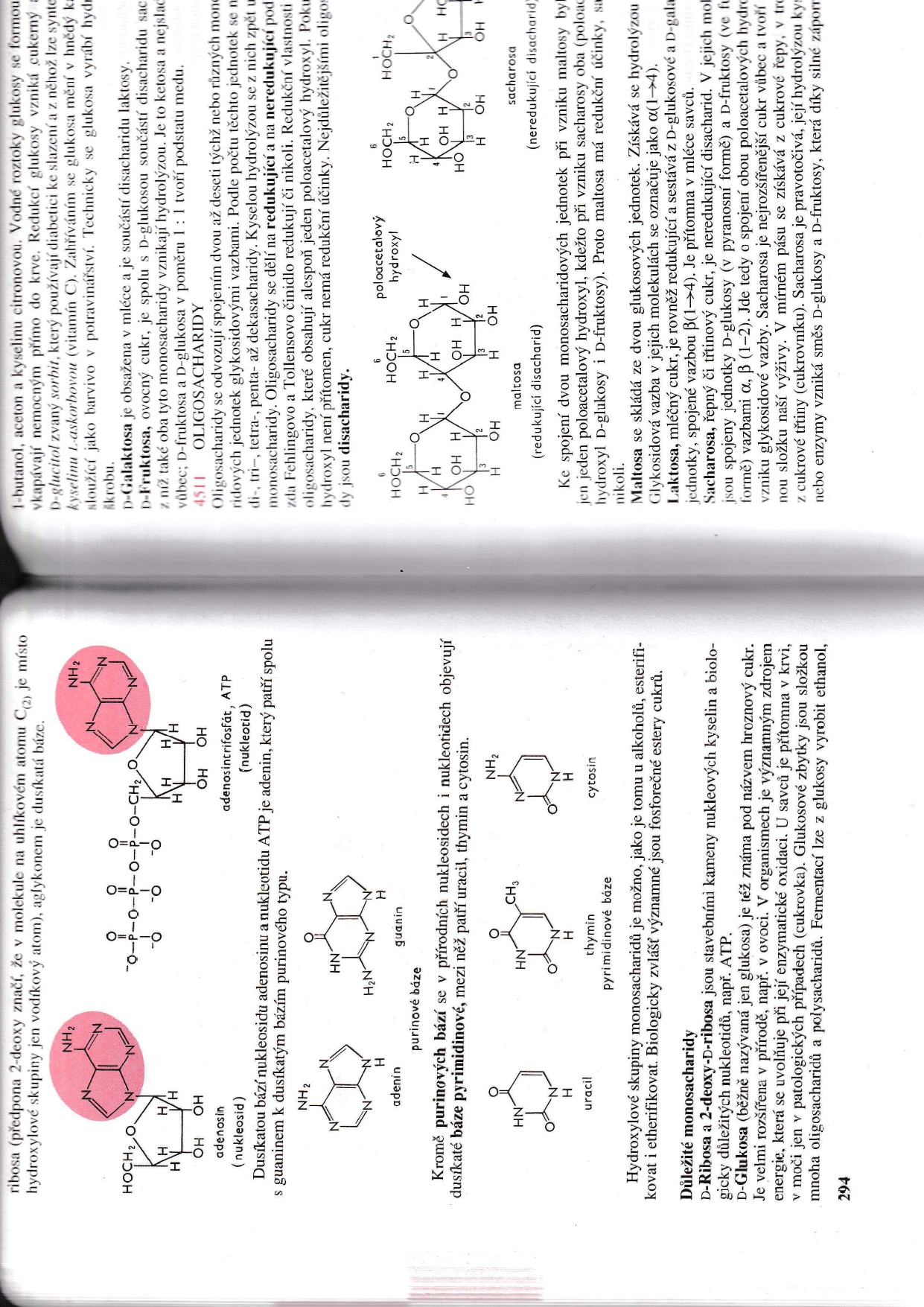 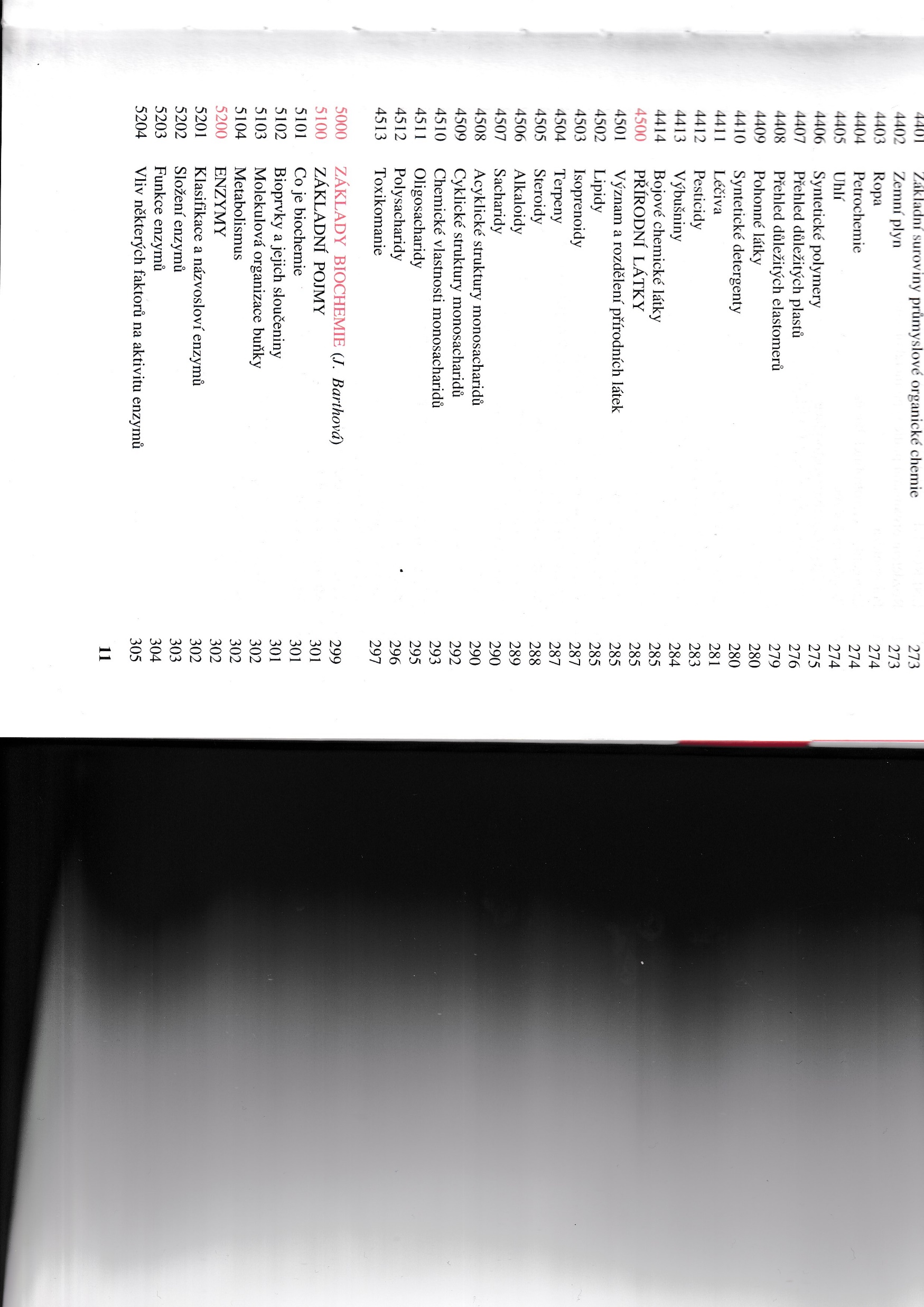 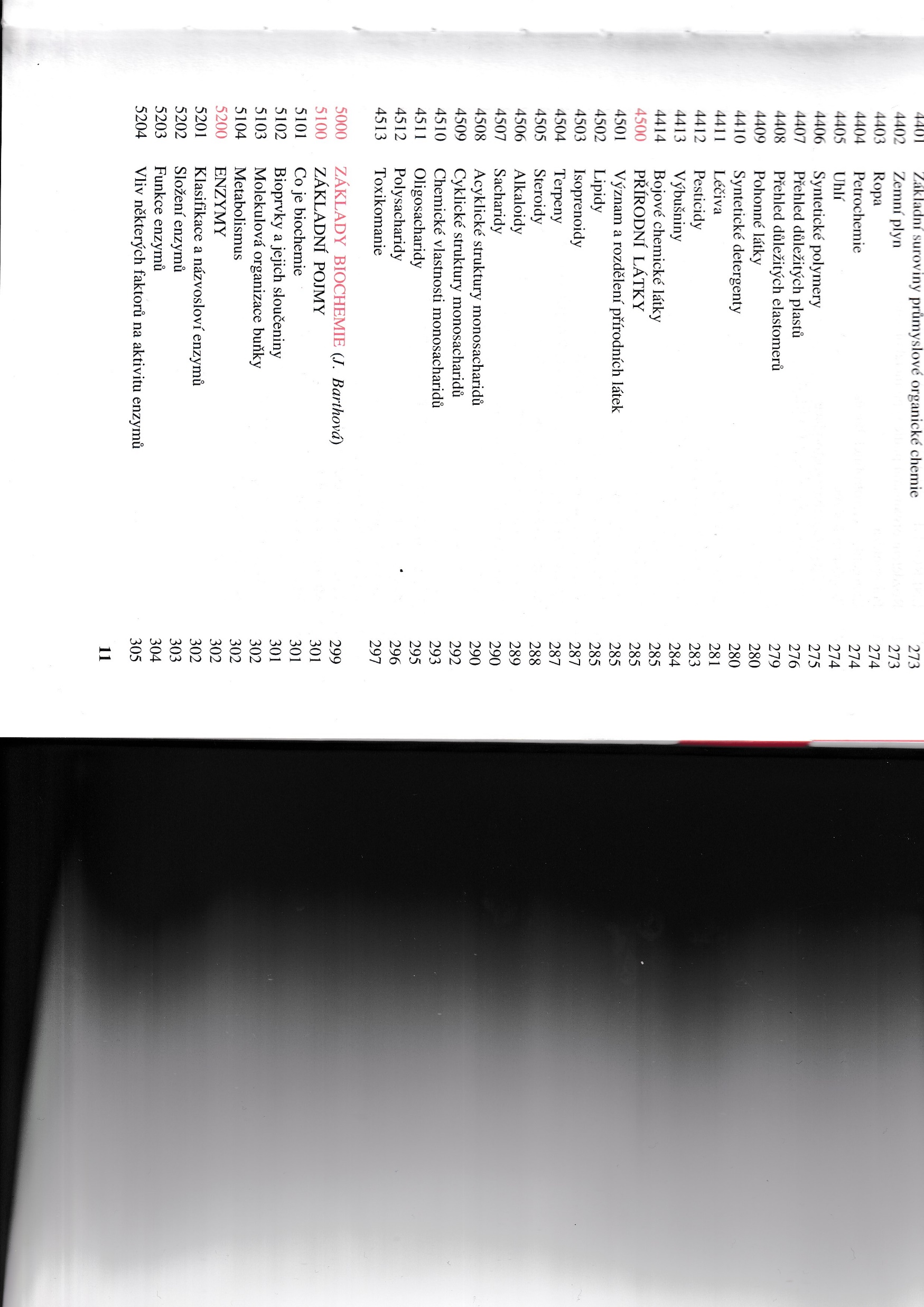 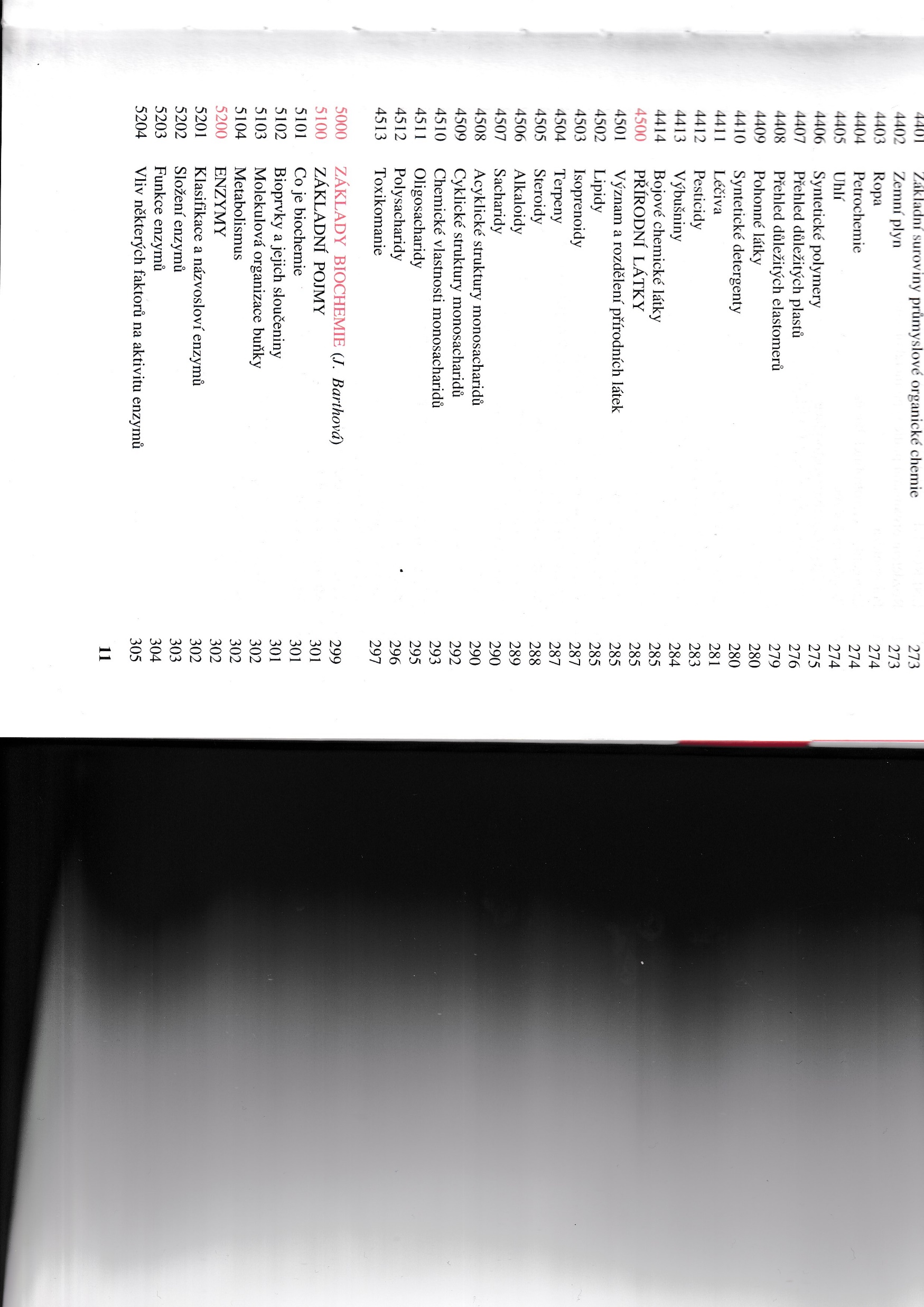 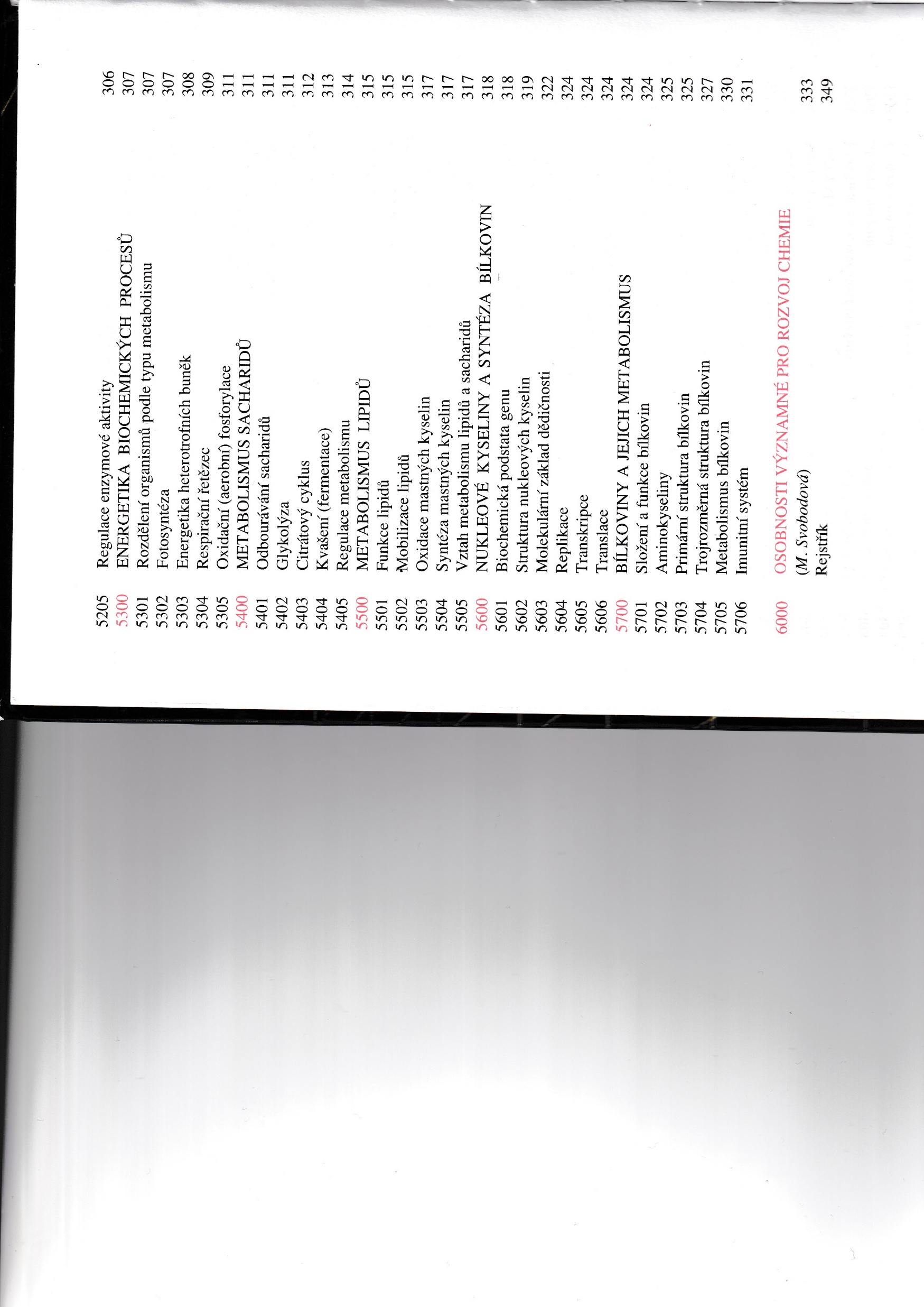 MojeChemie.cz – Kateřina Kedrová
členění textu
zvýraznění:
tučné písmo (pojmy a zástupci)
obrázky
schémata, vzorce, rovnice – graficky nejednotné
fotografie, ale velmi málo (ukázka reakce Fehlingova činidla)
rel. rozumné množství
otázky a úlohy: 
téměř žádné (z biochemie žádné)
pokusy:


[Speaker Notes: Přeskočit a popisovat u obrázku]
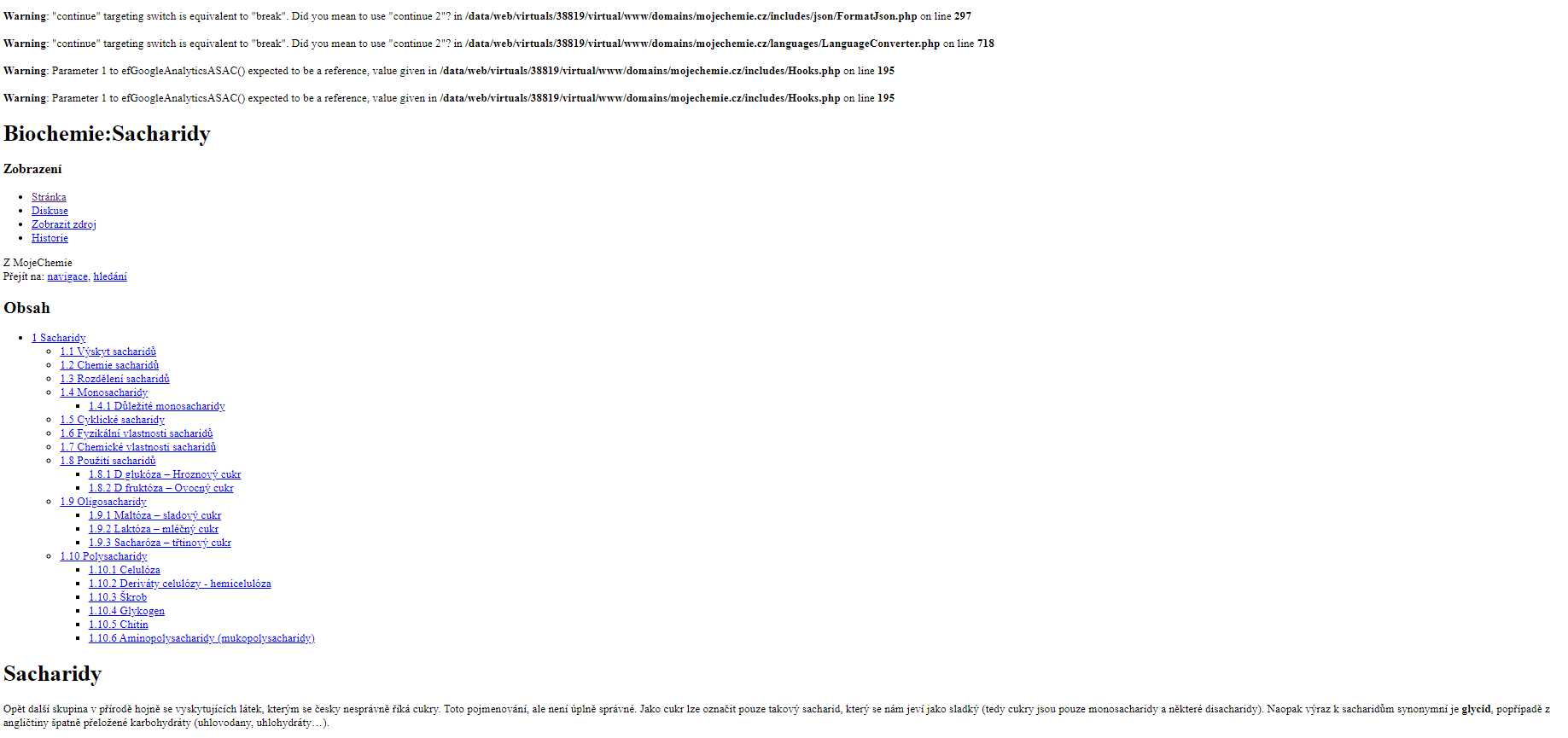 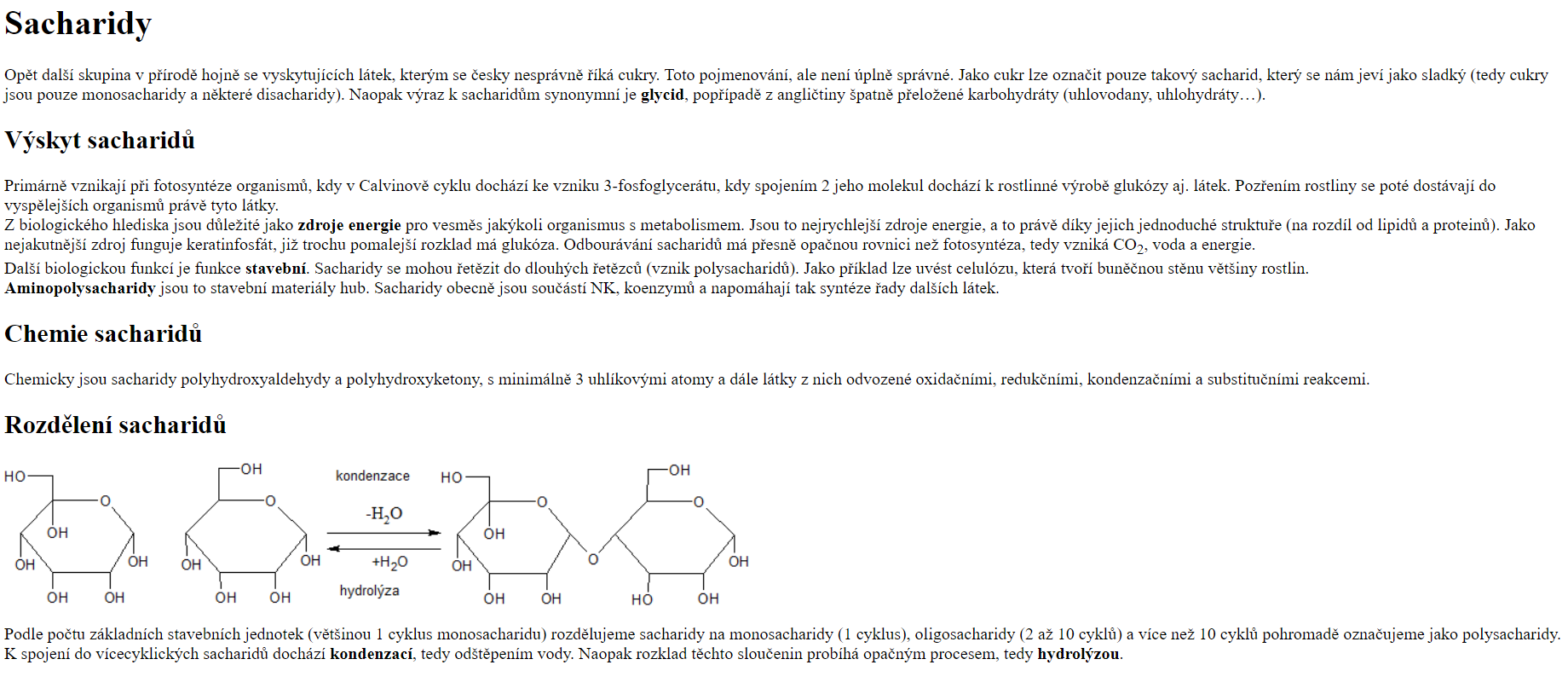 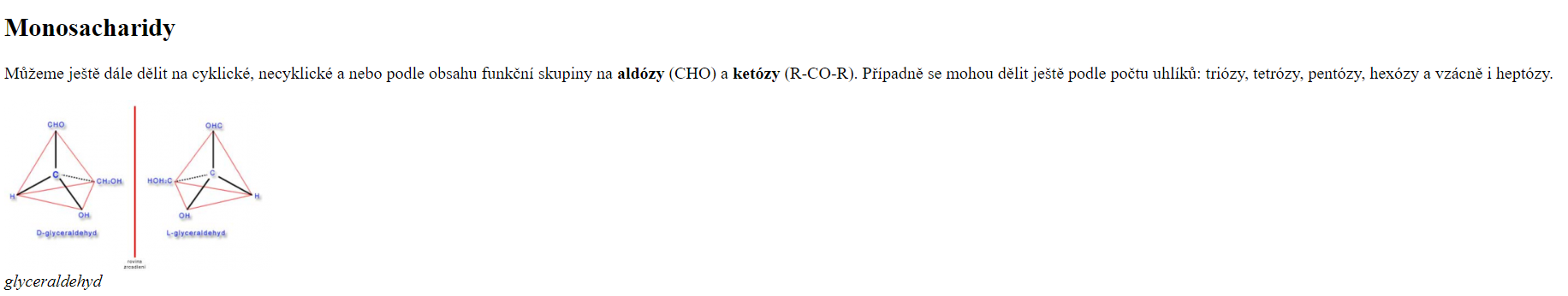 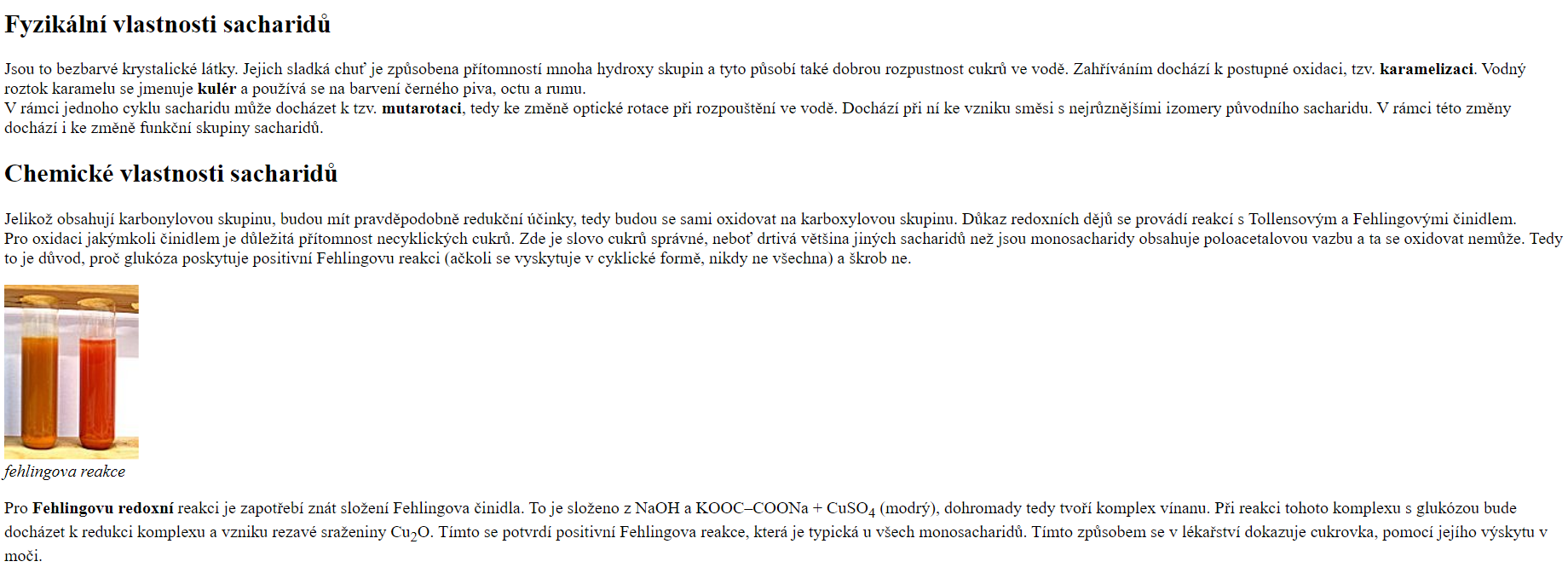 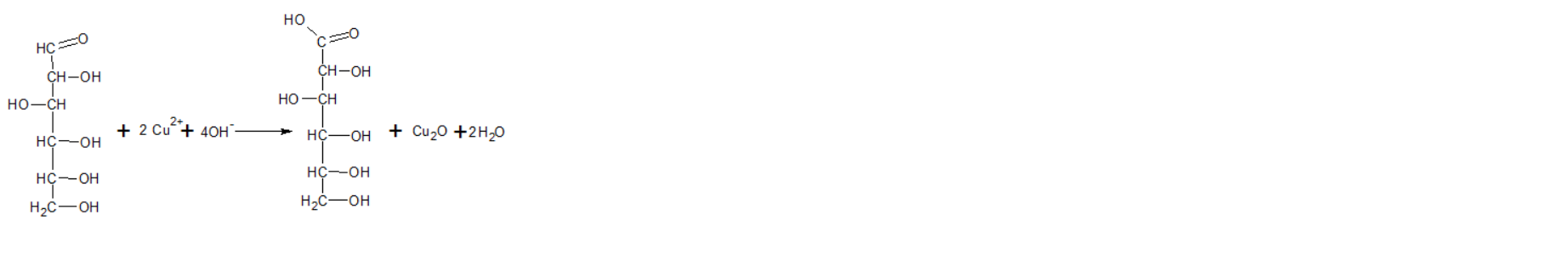 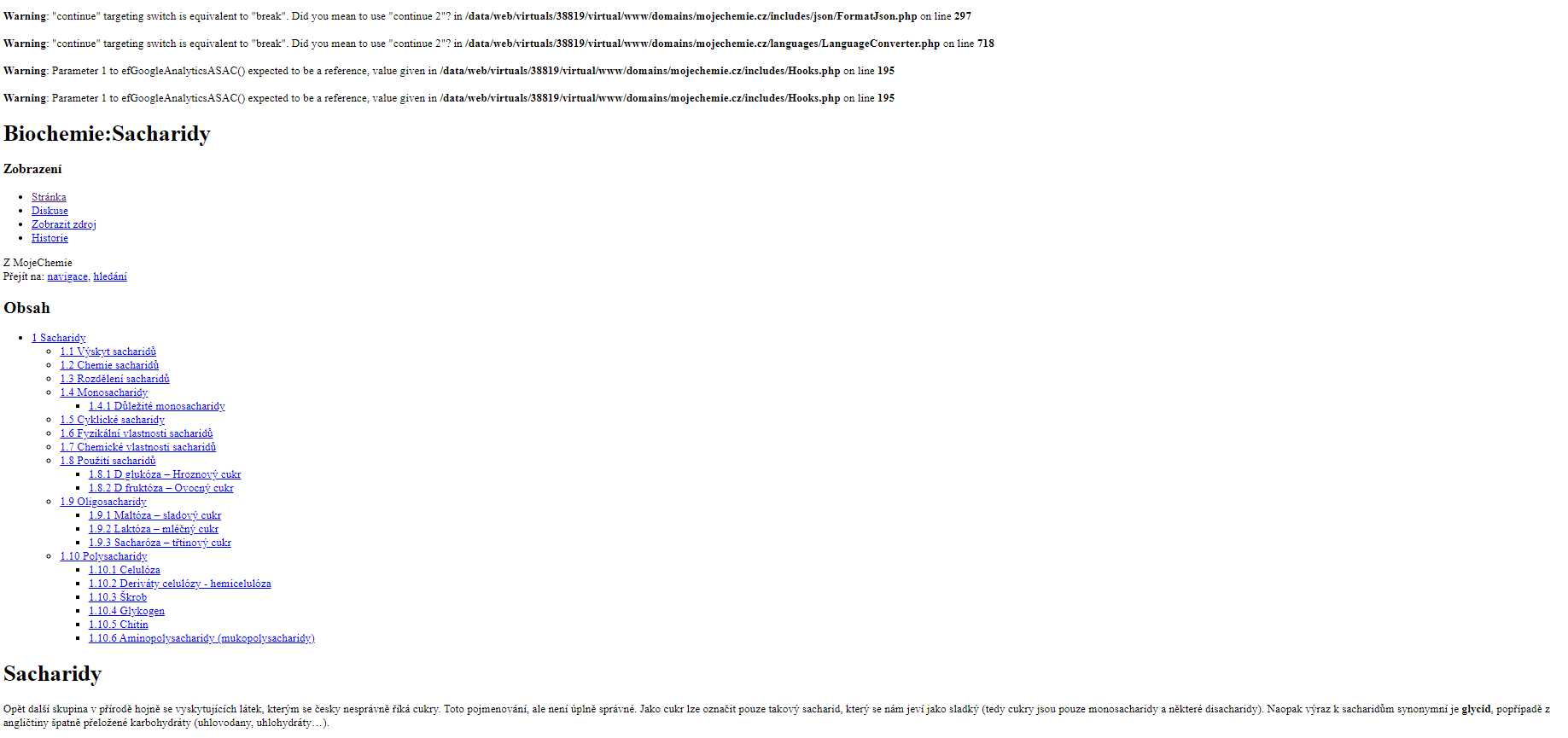 ???
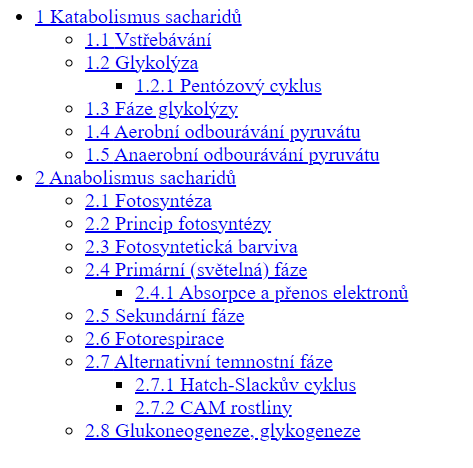 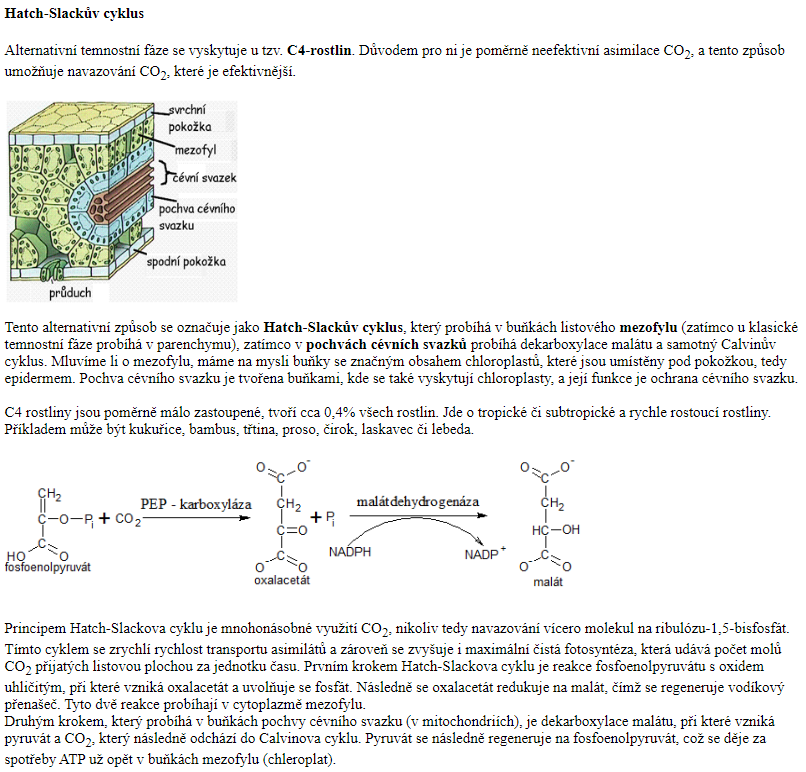 jen zmínka
jen zmínka
jen zmínka
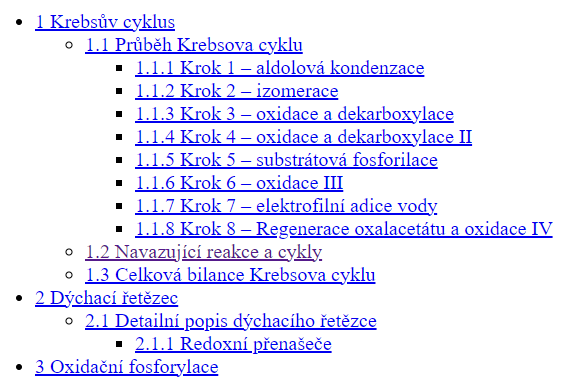 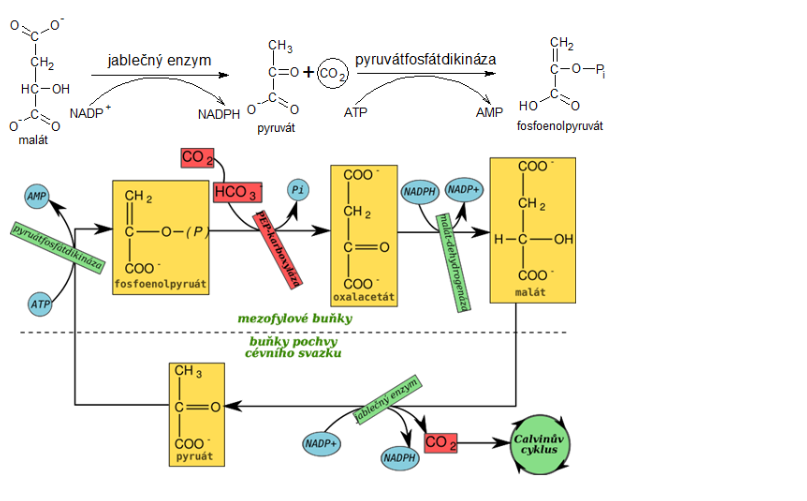 E-CHEMBOOK.EU – Jan Břížďala
členění textu
postranní lišta víceméně s doplňujícími informacemi
jasná hierarchie kapitol, podkapitol
zvýraznění:
tučné písmo a barva (pojmy, zástupci, klíčové koncepty)
4 různé barvy, různé barvy nemají různý význam
kurzíva (pokusy)
[Speaker Notes: Přeskočit a popisovat u obrázku]
E-CHEMBOOK.EU – Jan Břížďala
obrázky
schémata, vzorce, rovnice i fotografie
různorodé, barevné, ale vcelku jednotné
rel. rozumné množství
otázky a úlohy: 
pokusy:


[Speaker Notes: Přeskočit a popisovat u obrázku]
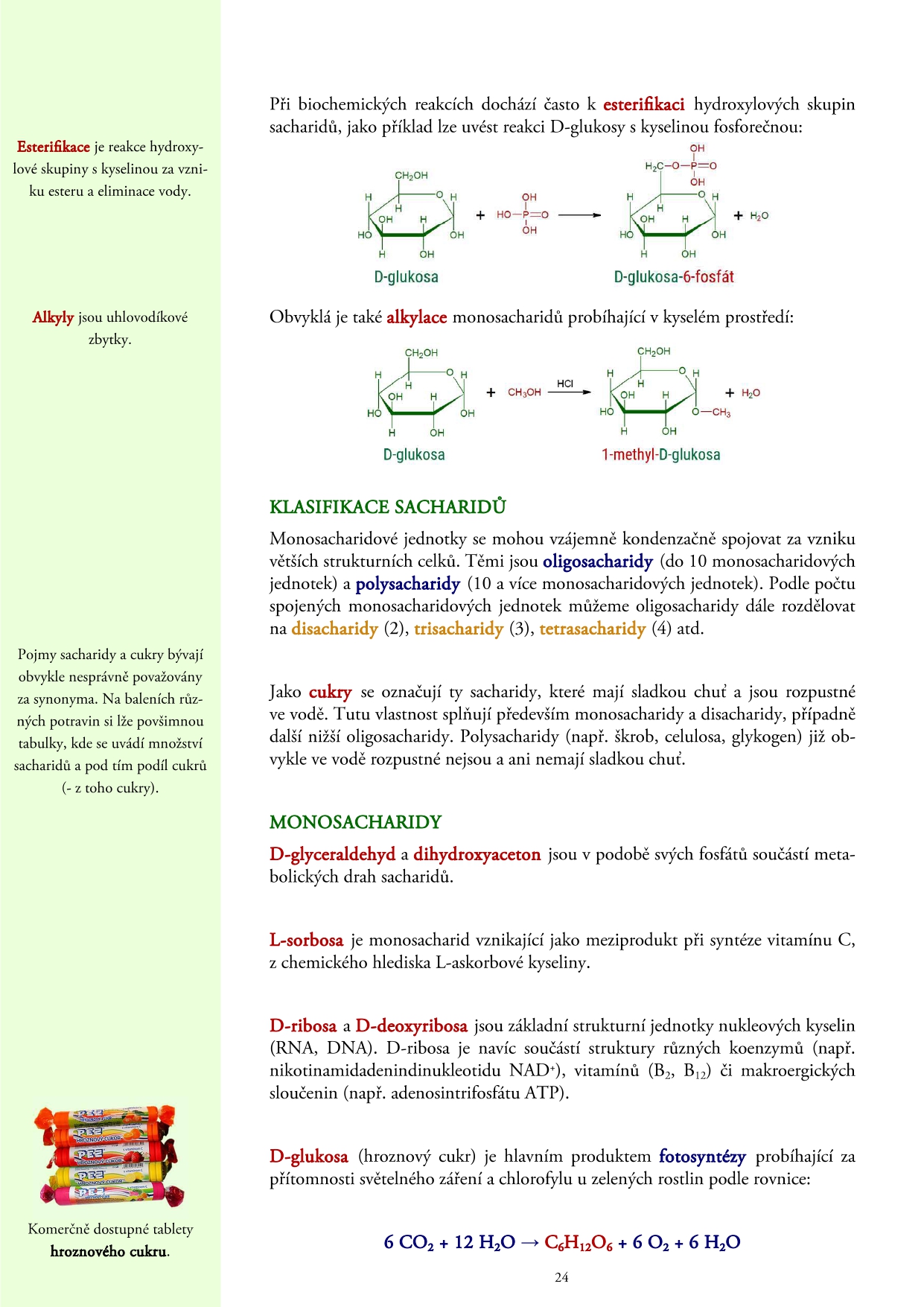 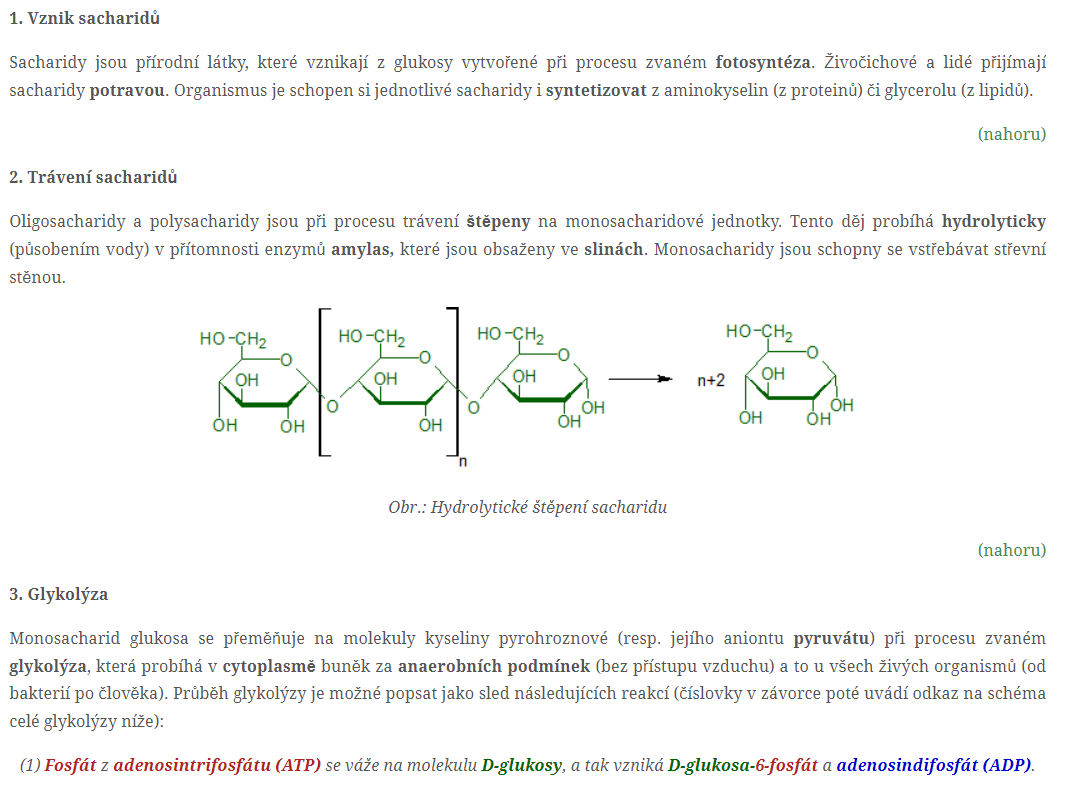 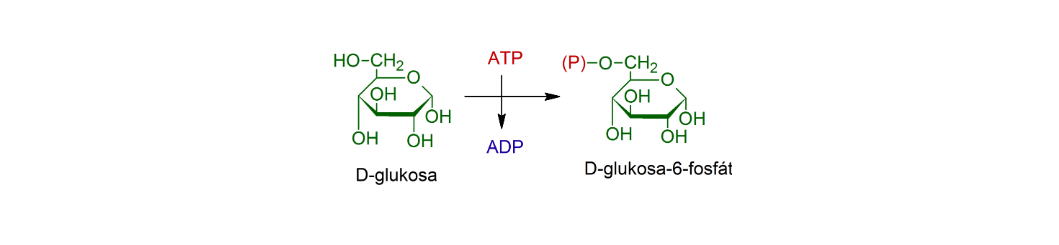 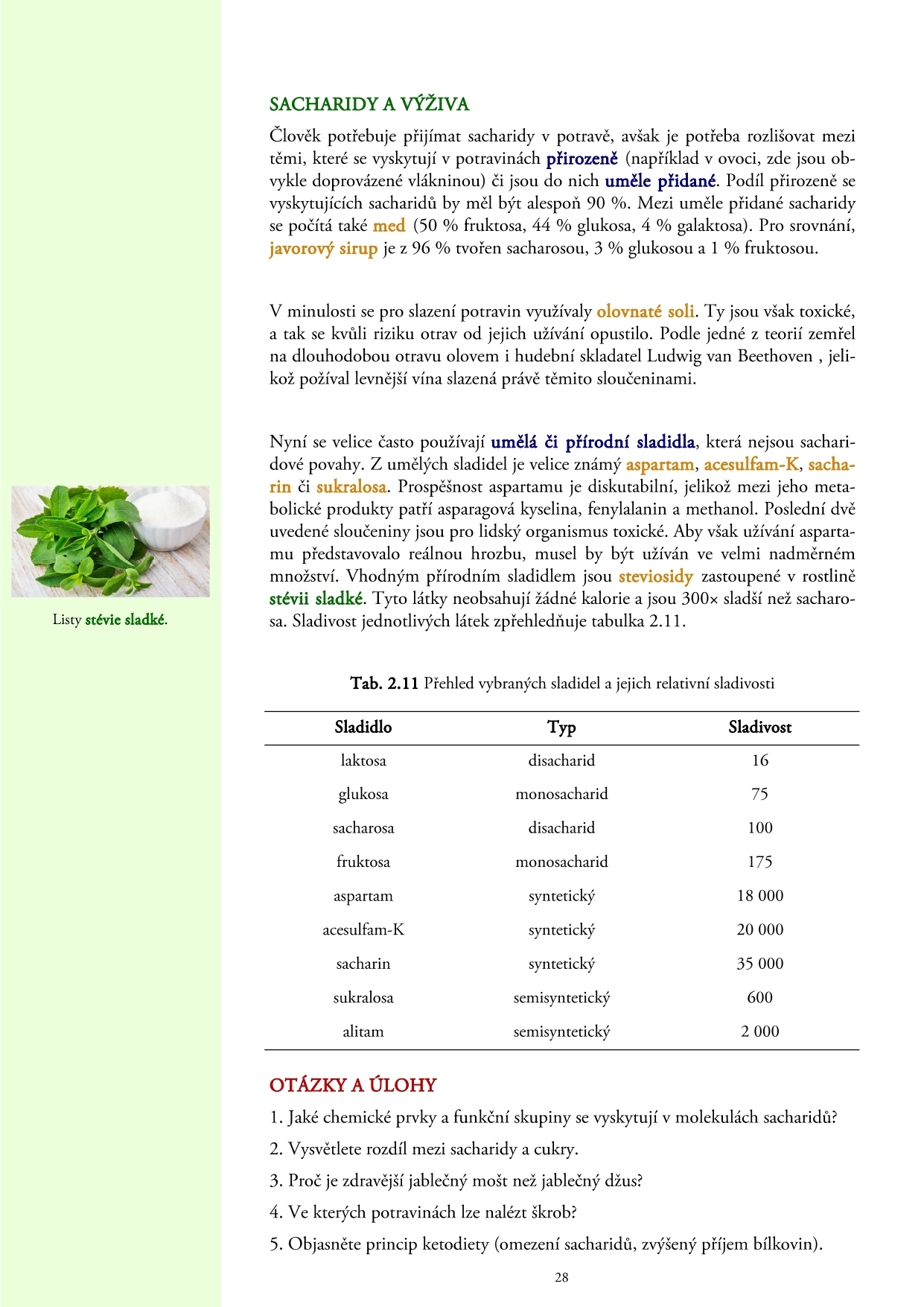 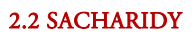 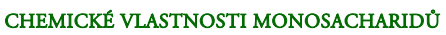 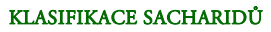 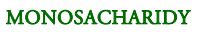 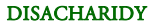 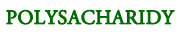 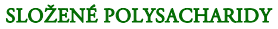 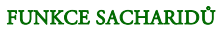 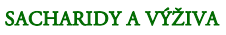 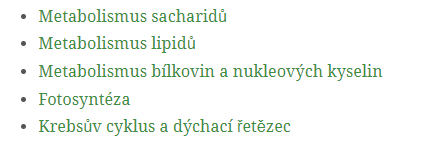